Schriftlich Subtrahieren
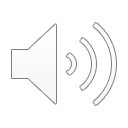 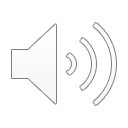 die schriftliche Subtraktion
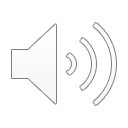 der Minuend
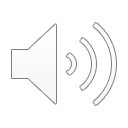 der Subtrahend
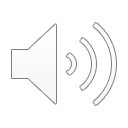 die Differenz
Schriftlich Subtrahieren
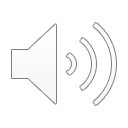 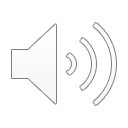 stellengerecht aufschreiben
E = Einer
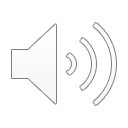 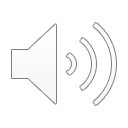 Z = Zehner
H = Hunderter
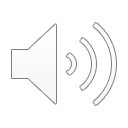 Schriftlich Subtrahieren
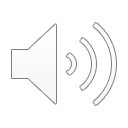 Ich schreibe die Zahlen stellengerecht untereinander:
Einer unter Einer 
Zehner unter Zehner 
Hunderter unter Hunderter
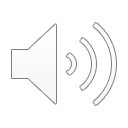 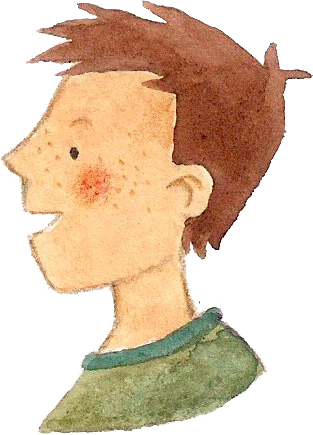 Schriftlich Subtrahieren
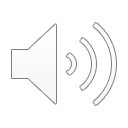 H Z E
2 5 6
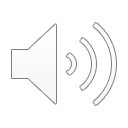 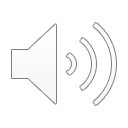 Die Zahl hat drei Stellen.
die dreistellige Zahl
T H Z E
3 2 5 6
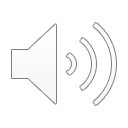 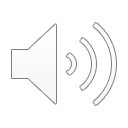 die vierstellige Zahl
Die Zahl hat vier Stellen.
die 
Einerstelle
die Tausenderstelle
die Hunderterstelle
die Zehnerstelle
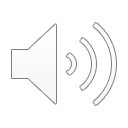 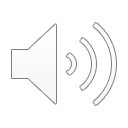 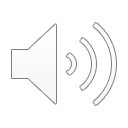 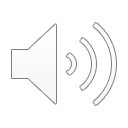 Schriftlich Subtrahieren
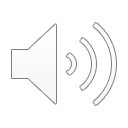 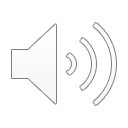 das Entbündeln
Ich entbündele einen Hunderter in 10 Zehner.
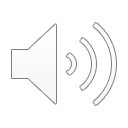 + 10 Z
Ich verschiebe die 10 Zehner in die Zehnerspalte.
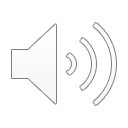 Schriftlich Subtrahieren
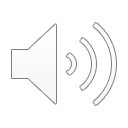 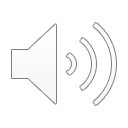 Von 3 weiter bis 6 sind 3. Schreibe 3.
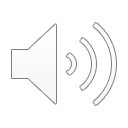 Auffüllen
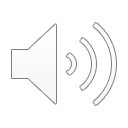 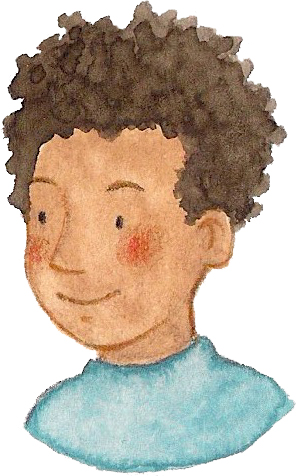 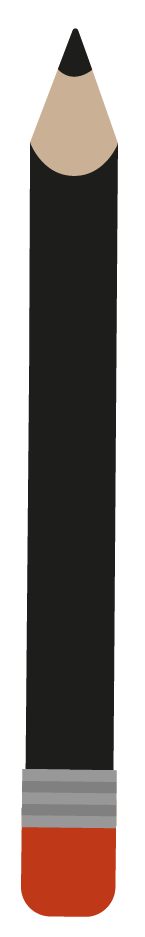 Schriftlich Subtrahieren
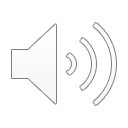 Von 4 weiter bis 2 geht nicht. Von 4 weiter bis 12 sind 8. Schreibe 8 und übertrage 1.
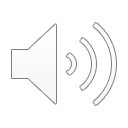 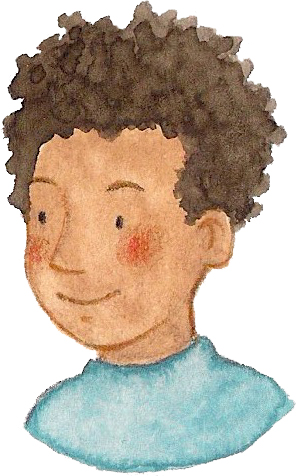 1
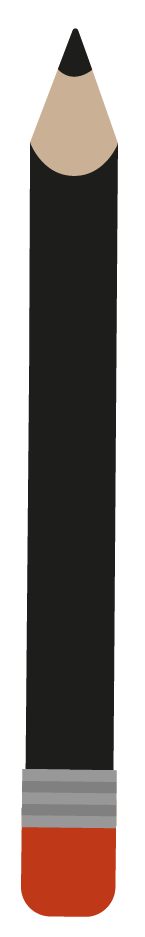 Schriftlich Subtrahieren
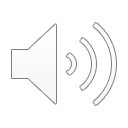 Von 6 weiter bis 7 ist 1. 
Schreibe 1.
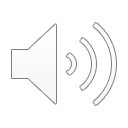 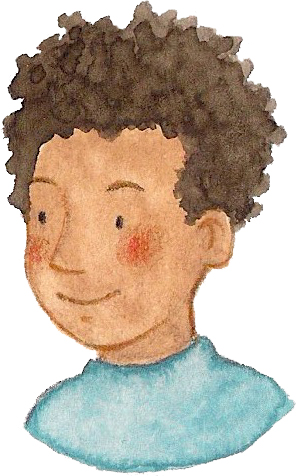 1
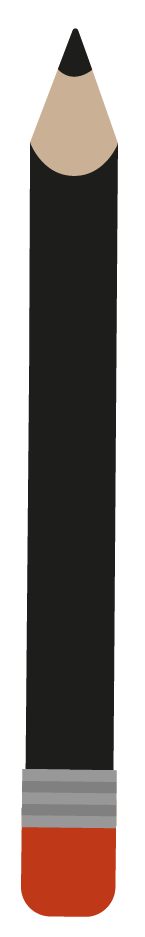 Schriftlich Subtrahieren
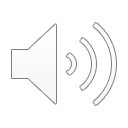 1
1
Von 3 weiter bis 6 sind 3. Schreibe 3.
Von 6 weiter bis 7 ist 1. Schreibe 1
Von 4 weiter bis 2 geht nicht. Von 4 weiter bis 12 sind 8. Schreibe 8 und übertrage 1.
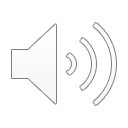 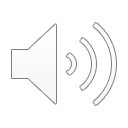 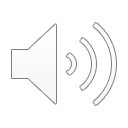 [Speaker Notes: Ohne übertrag]
Schriftlich Subtrahieren
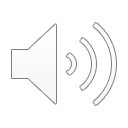 Plus-Sprechweise
3 plus wie viel sind 6? 
Das sind 3, schreibe 3.
Entbündeln
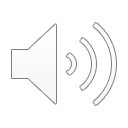 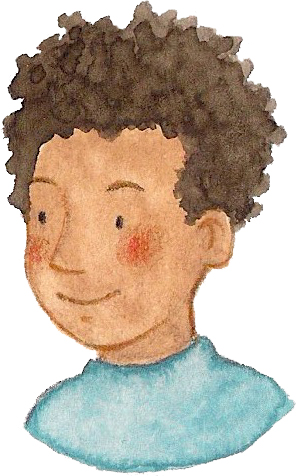 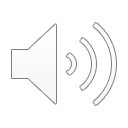 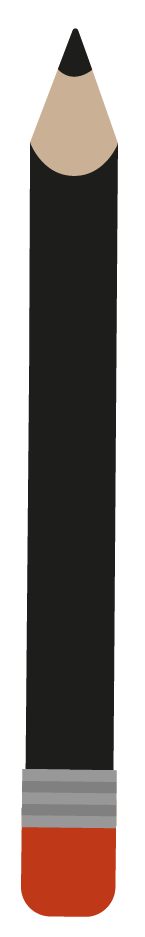 Schriftlich Subtrahieren
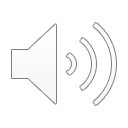 Plus-Sprechweise
4 plus wie viel sind 2? Das geht nicht, also entbündele ich einen Hunderter. 4 plus wie viel sind 12? Das sind 8, schreibe 8.
6
10
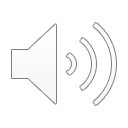 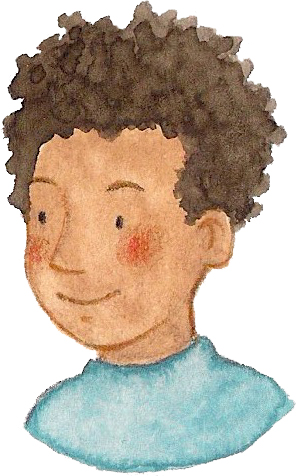 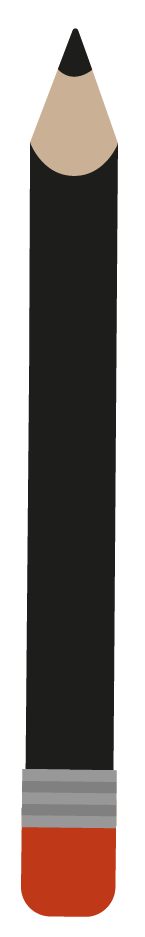 Schriftlich Subtrahieren
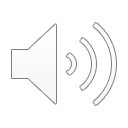 Plus-Sprechweise
6
10
5 plus wie viel sind 6? 
Das ist 1, schreibe 1.
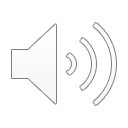 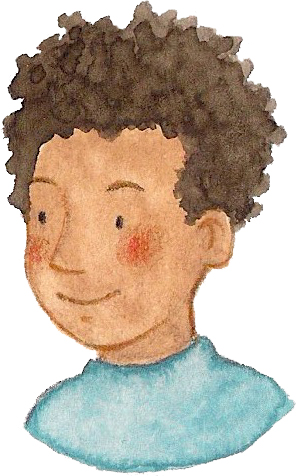 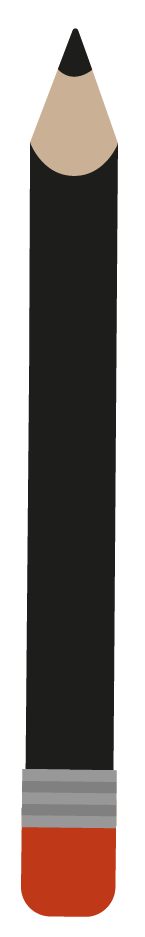 Schriftlich Subtrahieren
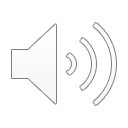 Plus-Sprechweise
10
6
10
6
4 plus wie viel sind 2? Das geht nicht, also entbündele ich einen Hunderter. 4 plus wie viel sind 12? Das sind 8, schreibe 8.
3 plus wie viel sind 6? Das sind 3, schreibe 3.
Von 6 weiter bis 7 ist 1. 
Schreibe 1
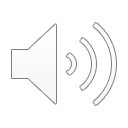 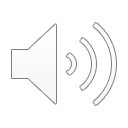 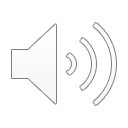 [Speaker Notes: Ohne übertrag]
Schriftlich Subtrahieren
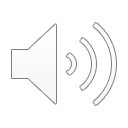 Minus-Sprechweise
6 minus 3 gleich 3. Schreibe 3.
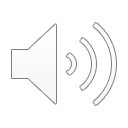 Entbündeln
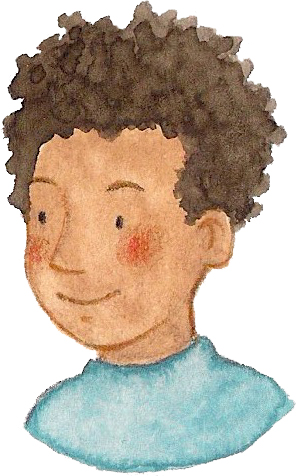 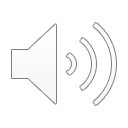 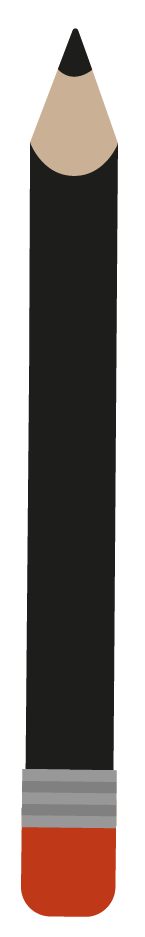 Schriftlich Subtrahieren
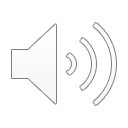 Minus-Sprechweise
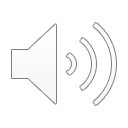 2 minus 4 geht nicht, also entbündele ich einen Hunderter. 12 minus 4 gleich 8. Schreibe 8.
6
10
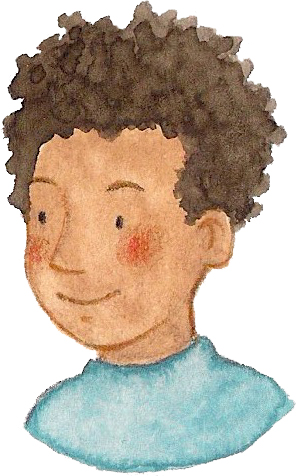 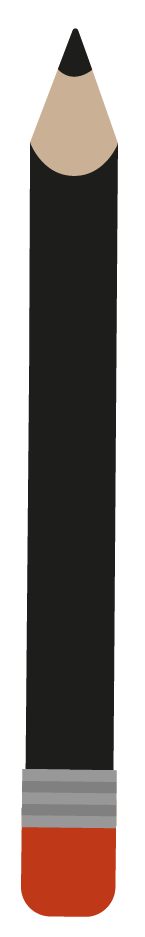 Schriftlich Subtrahieren
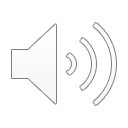 Minus-Sprechweise
6 minus 5 gleich 1. Schreibe 1.
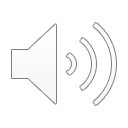 6
10
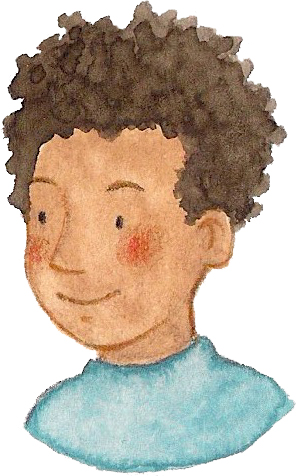 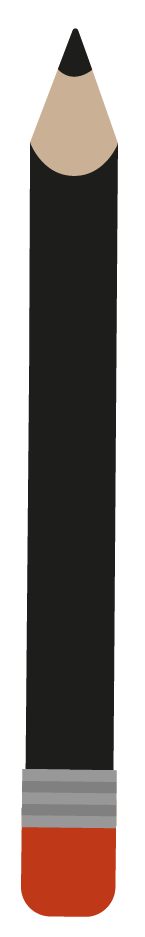 Schriftlich Subtrahieren
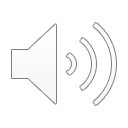 Minus-Sprechweise
10
6
10
6
6 minus 5 gleich 1. Schreibe 1
2 minus 4 geht nicht, also entbündele ich einen Hunderter. 12 minus 4 gleich 8. Schreibe 8.
6 minus 3 gleich 3. Schreibe 3.
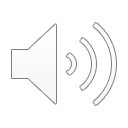 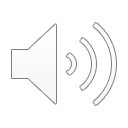 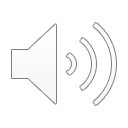 [Speaker Notes: Ohne übertrag]
Schriftlich Subtrahieren
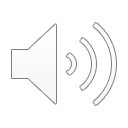 Plus-Sprechweise
3 plus wie viel sind 6? Das sind 3. Schreibe 3.
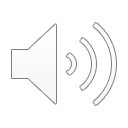 Erweitern
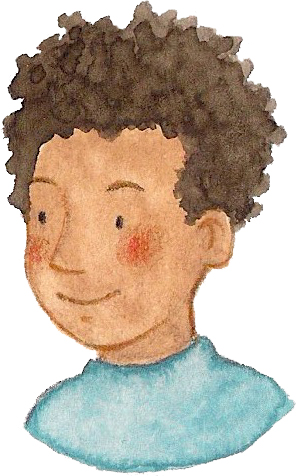 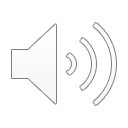 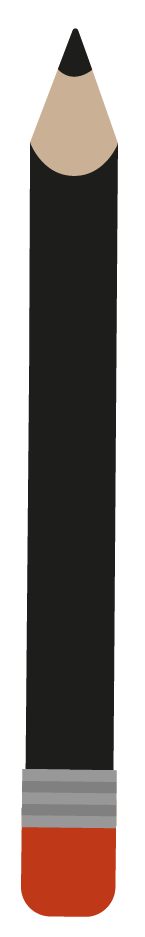 Schriftlich Subtrahieren
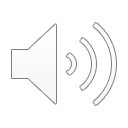 Plus-Sprechweise
4 plus wie viel sind 2? Das geht nicht, also erweitere ich die obere Zahl um 10 Zehner und die untere Zahl um 1 Hunderter. 4 plus wie viel sind 12? Das sind 8, schreibe 8.
10
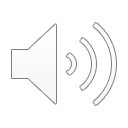 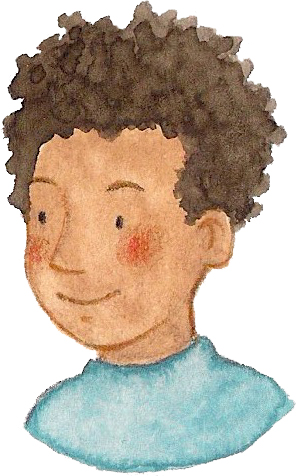 1
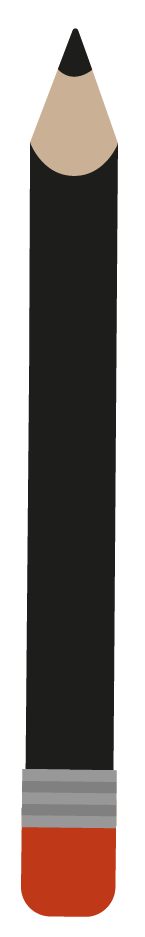 Schriftlich Subtrahieren
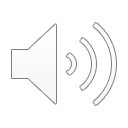 Plus-Sprechweise
6 plus wie viel sind 7? 
Das ist 1, schreibe 1.
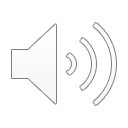 10
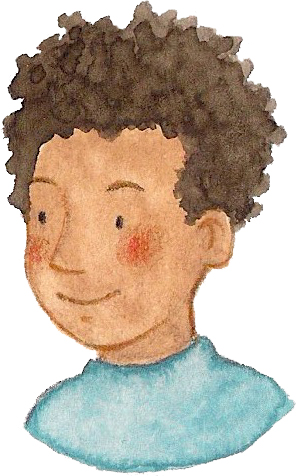 1
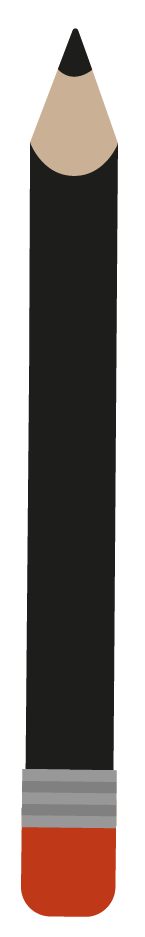 Schriftlich Subtrahieren
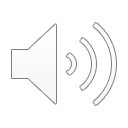 Plus-Sprechweise
10
10
1
1
4 plus wie viel sind 2? Das geht nicht, also erweitere ich. 4 plus wie viel sind 12? Das sind 8, schreibe 8.
6 plus wie viel sind 7? Das ist 1. Schreibe 1.
3 plus wie viel sind 6? Das sind 3, schreibe 3.
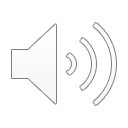 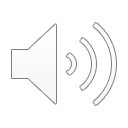 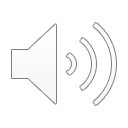 [Speaker Notes: Ohne übertrag]
Schriftlich Subtrahieren
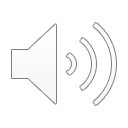 Minus-Sprechweise
6 minus 3 gleich 3. Schreibe 3.
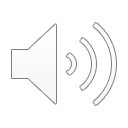 Erweitern
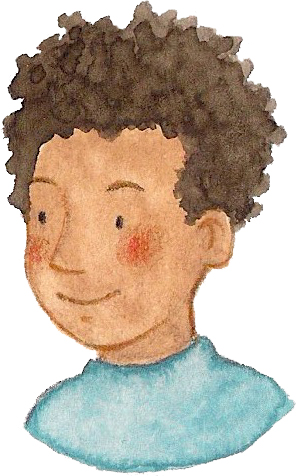 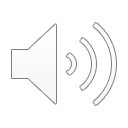 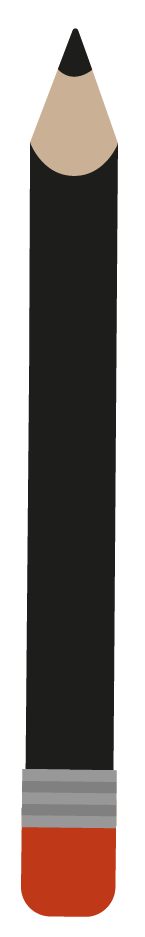 Schriftlich Subtrahieren
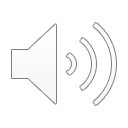 Minus-Sprechweise
2 minus 4 geht nicht, also erweitere ich (die obere Zahl um 10 Zehner und die untere Zahl um 1 Hunderter) . 
12 minus 4 gleich 8, schreibe 8.
10
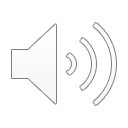 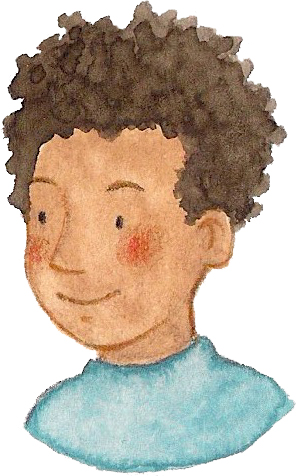 1
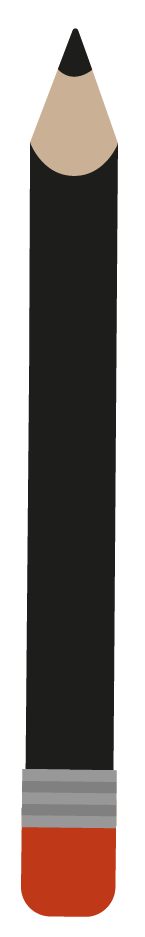 Schriftlich Subtrahieren
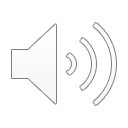 Minus-Sprechweise
7 minus 6 gleich 1, schreibe 1.
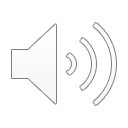 10
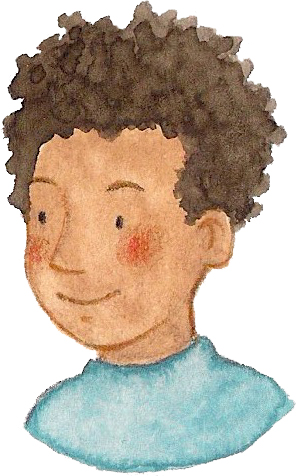 1
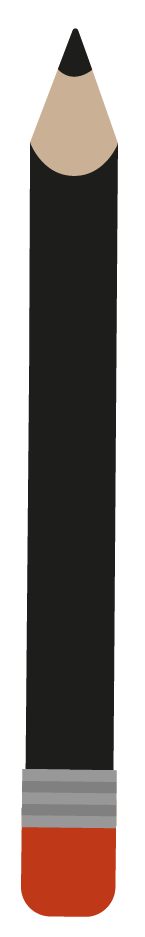 Schriftlich Subtrahieren
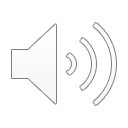 Minus-Sprechweise
10
10
1
1
6 minus 3 gleich 3.  Schreibe 3.
2 minus 4 geht nicht, also erweitere ich. 
12 minus 4 gleich 8, schreibe 8.
7 minus 6 gleich 1, schreibe 1.
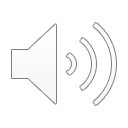 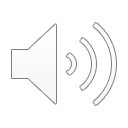 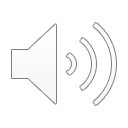 [Speaker Notes: Ohne übertrag]